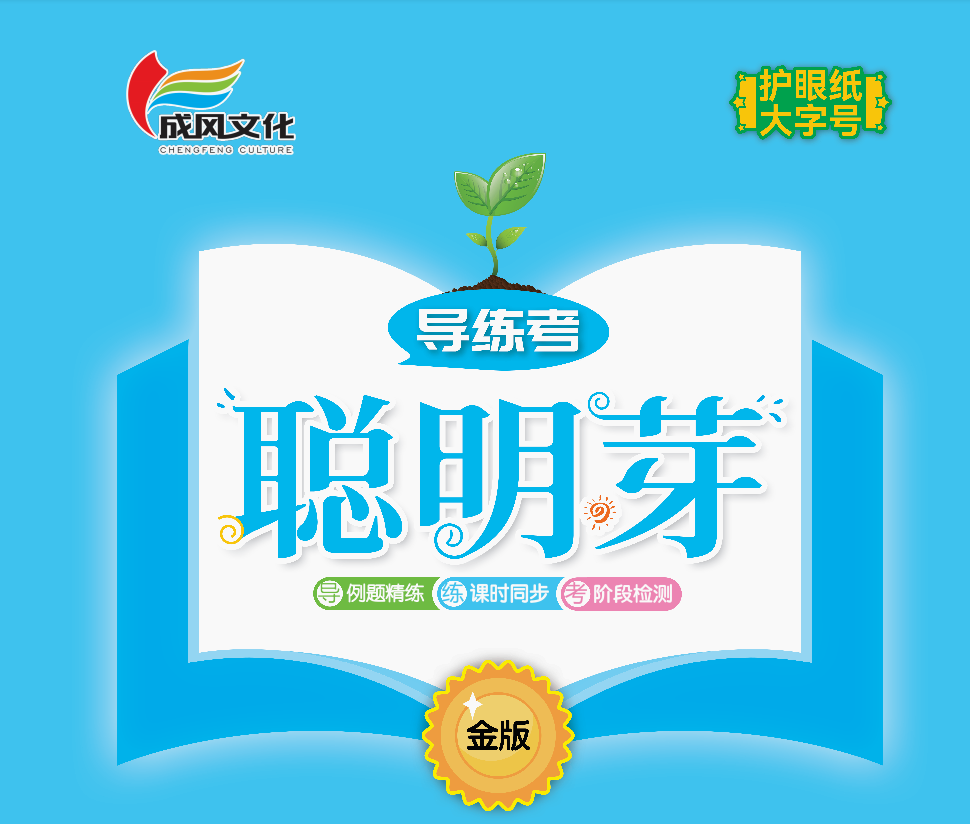 第二单元  20以内的退位减法第2课时  十几减8
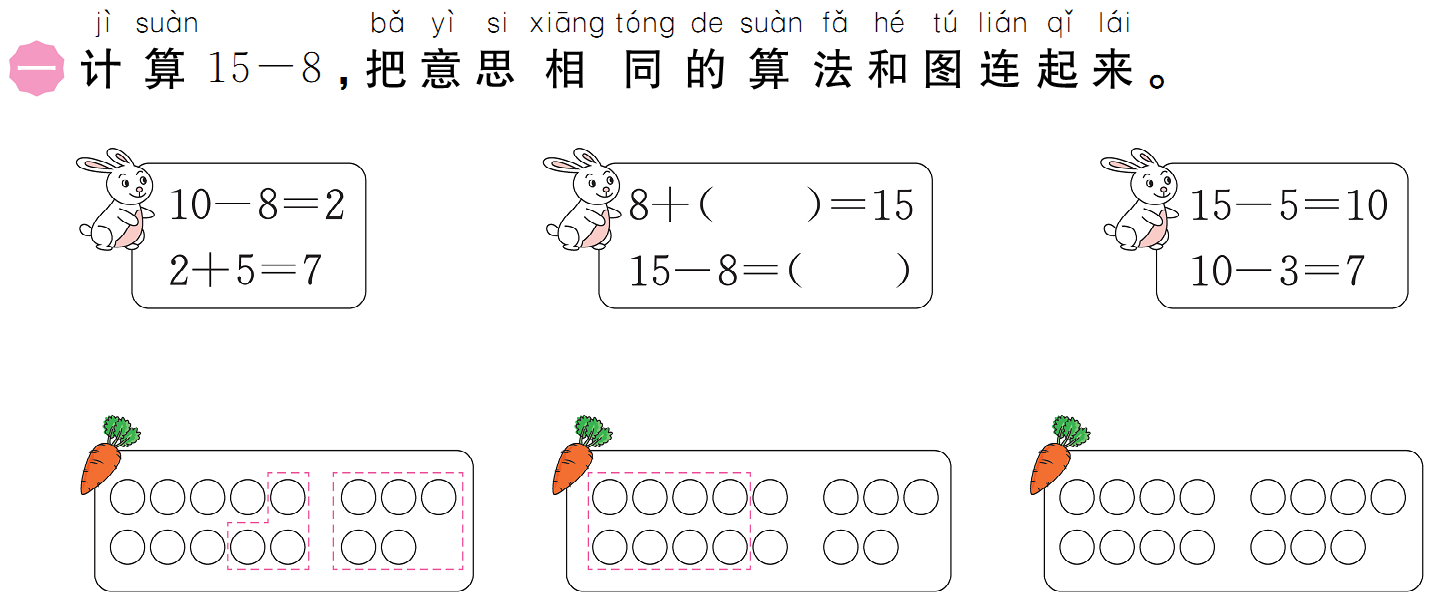 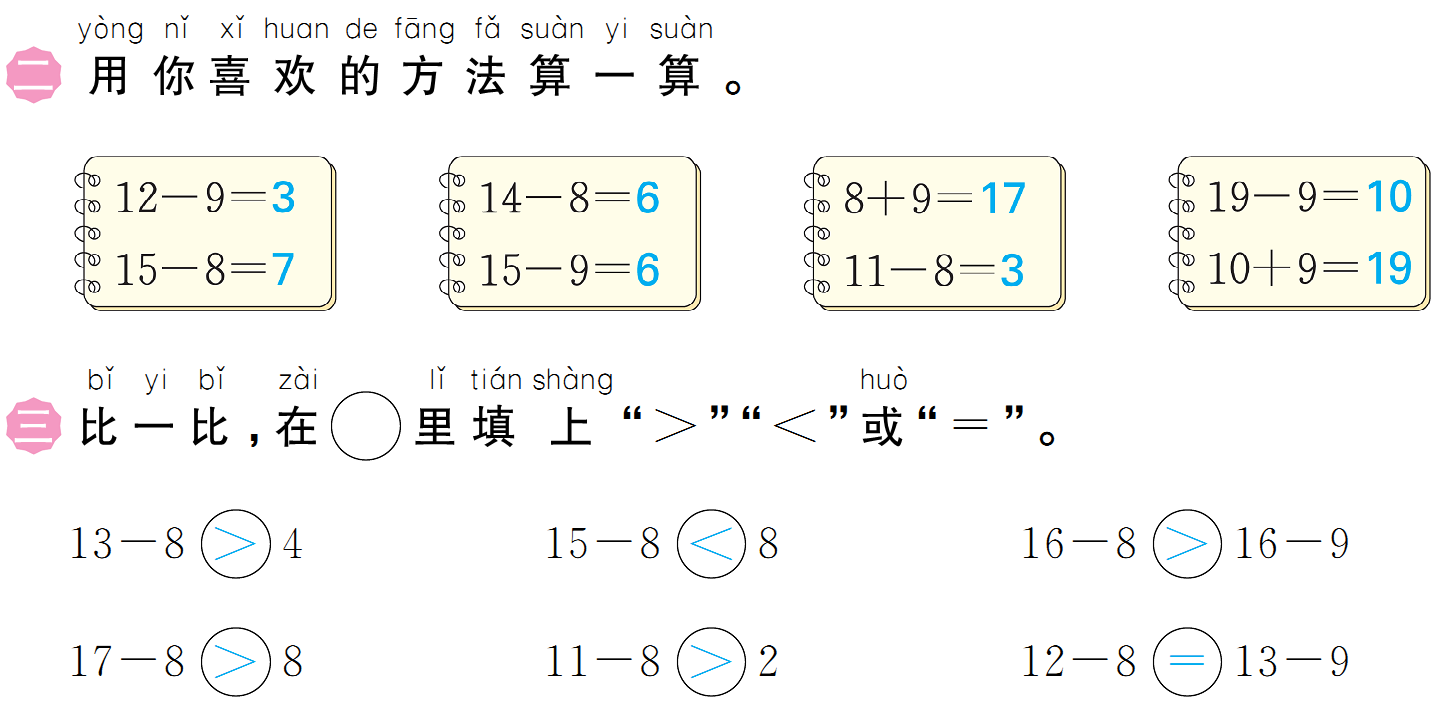 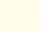 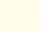 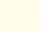 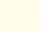 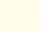 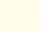 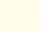 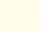 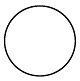 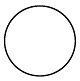 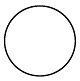 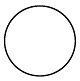 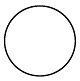 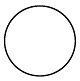 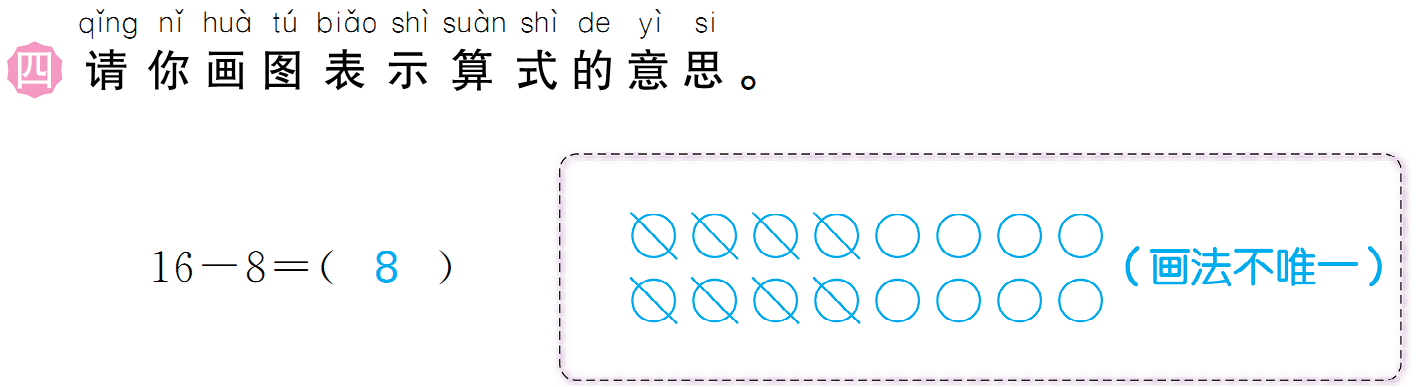 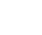 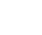 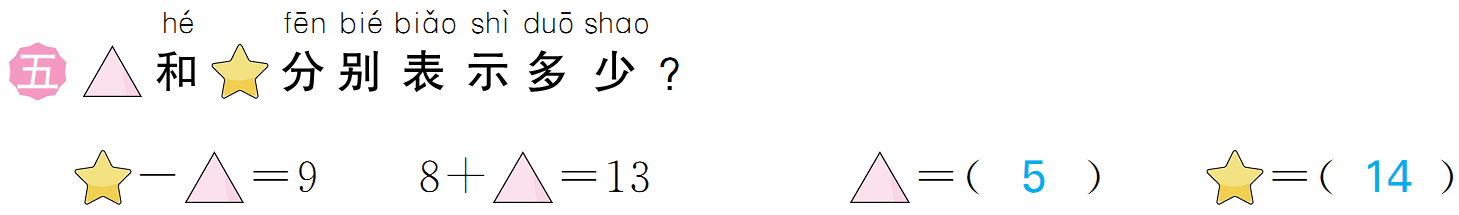 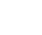 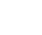 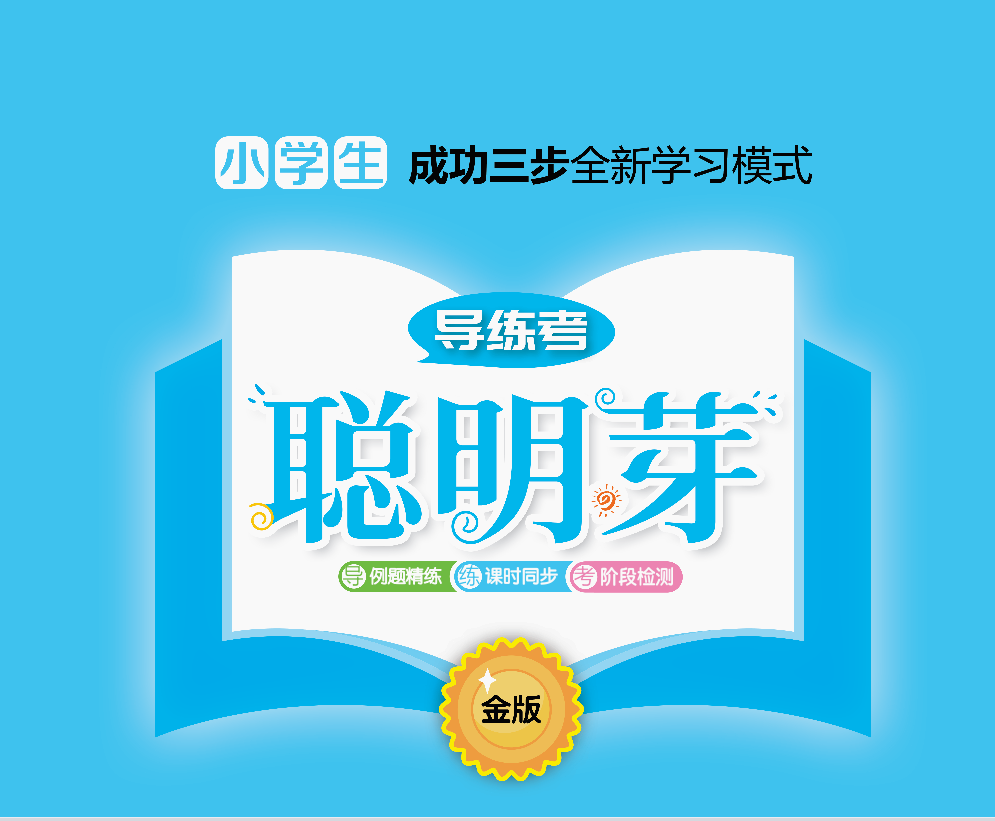